ИНФОРМАЦИОННЫЕ МАТЕРИАЛЫ ПО РИСКУ НАРУШЕНИЯ ТРАНСПОРТНОГО СООБЩЕНИЯ, 
СВЯЗАННЫХ С НЕБЛАГОПРИЯТНЫМИ МЕТЕОЯВЛЕНИЯМИ 
НА ФЕДЕРАЛЬНОЙ АВТОМОБИЛЬНОЙ ДОРОГЕ М-4 ДОН (НА 27.01.2023)
Трехмерная модель участка
Прогноз метеоявлений
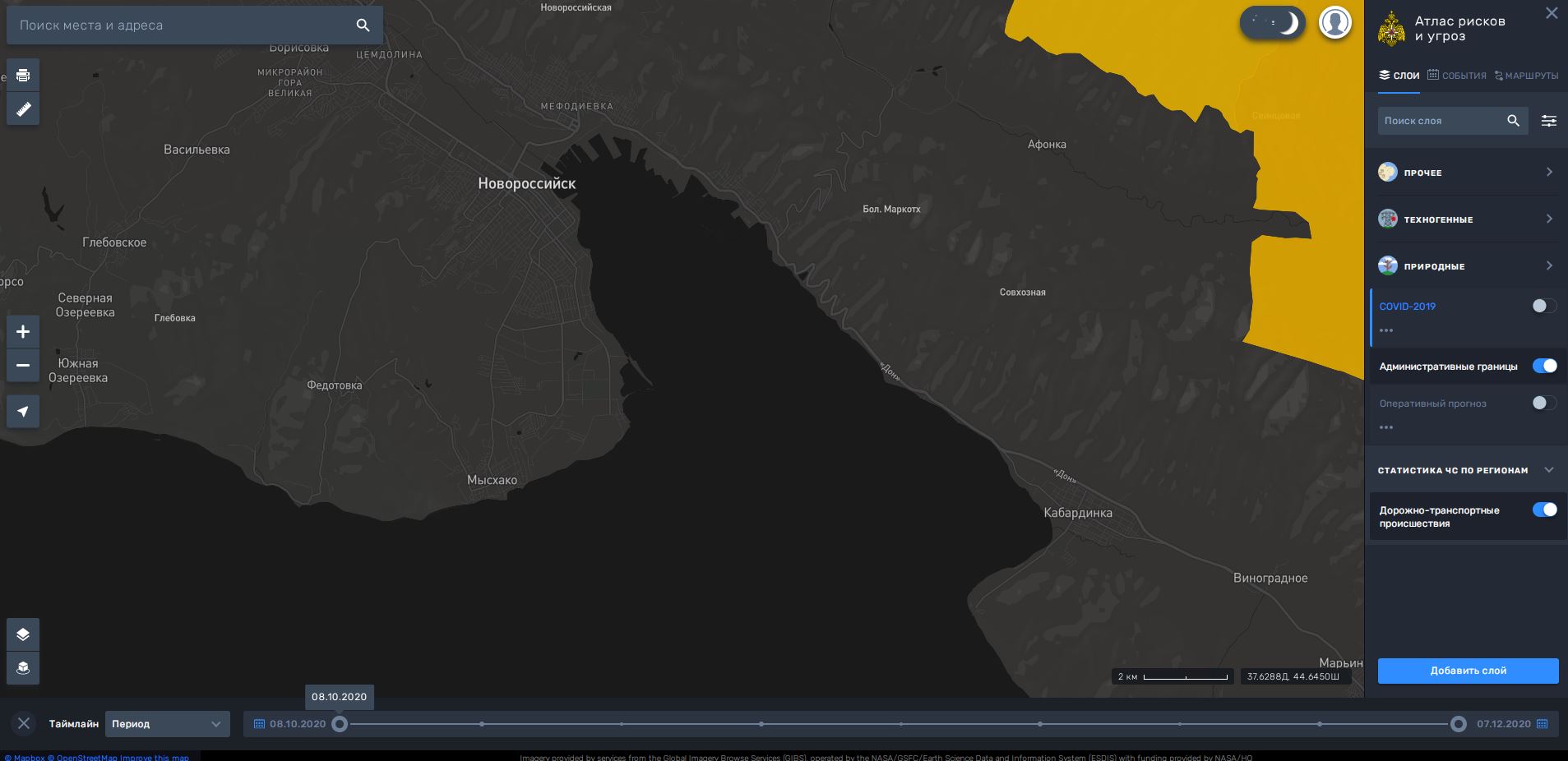 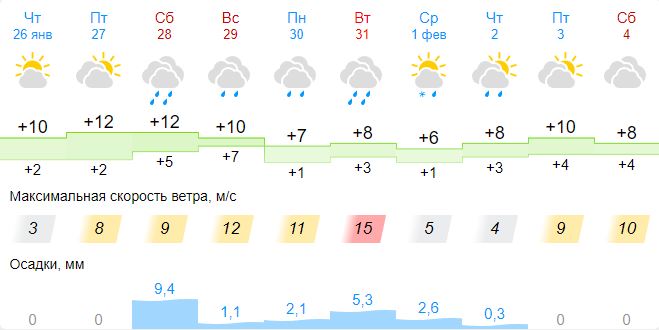 МО г. Новороссийск
М4
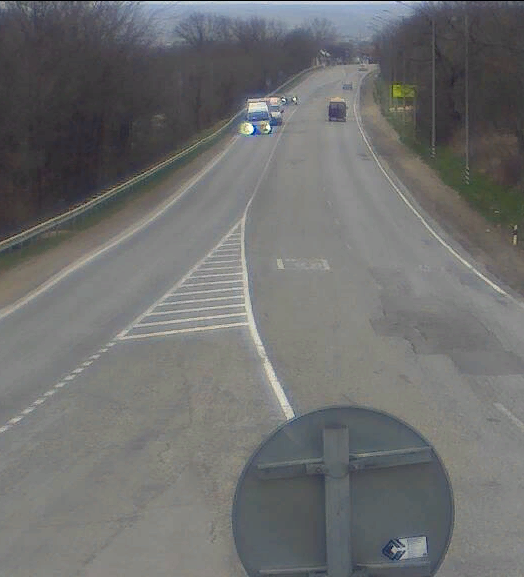 1512 км
Аварийно-опасный участок 
с 1504 по 1524 км (риск возникновения: 
ухудшение видимости, туман)
с. Кабардинка
Условные обозначения
- Участок автодороги с повышенным риском возникновения ДТП, нарушением движения
- Объездная дорога
- Населенный пункт
1
Отрезанные н.п.: нет
Объездная дорога: нет
ИНФОРМАЦИОННЫЕ МАТЕРИАЛЫ ПО РИСКУ НАРУШЕНИЯ ТРАНСПОРТНОГО СООБЩЕНИЯ,
 СВЯЗАННЫХ С НЕБЛАГОПРИЯТНЫМИ МЕТЕОЯВЛЕНИЯМИ НА АВТОДОРОГЕ А-147 
В КРАСНОДАРСКОМ КРАЕ (НА 27.01.2023)
Трехмерная модель участка
Прогноз метеоявлений
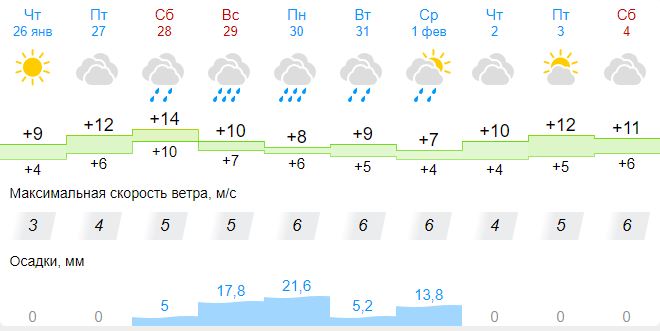 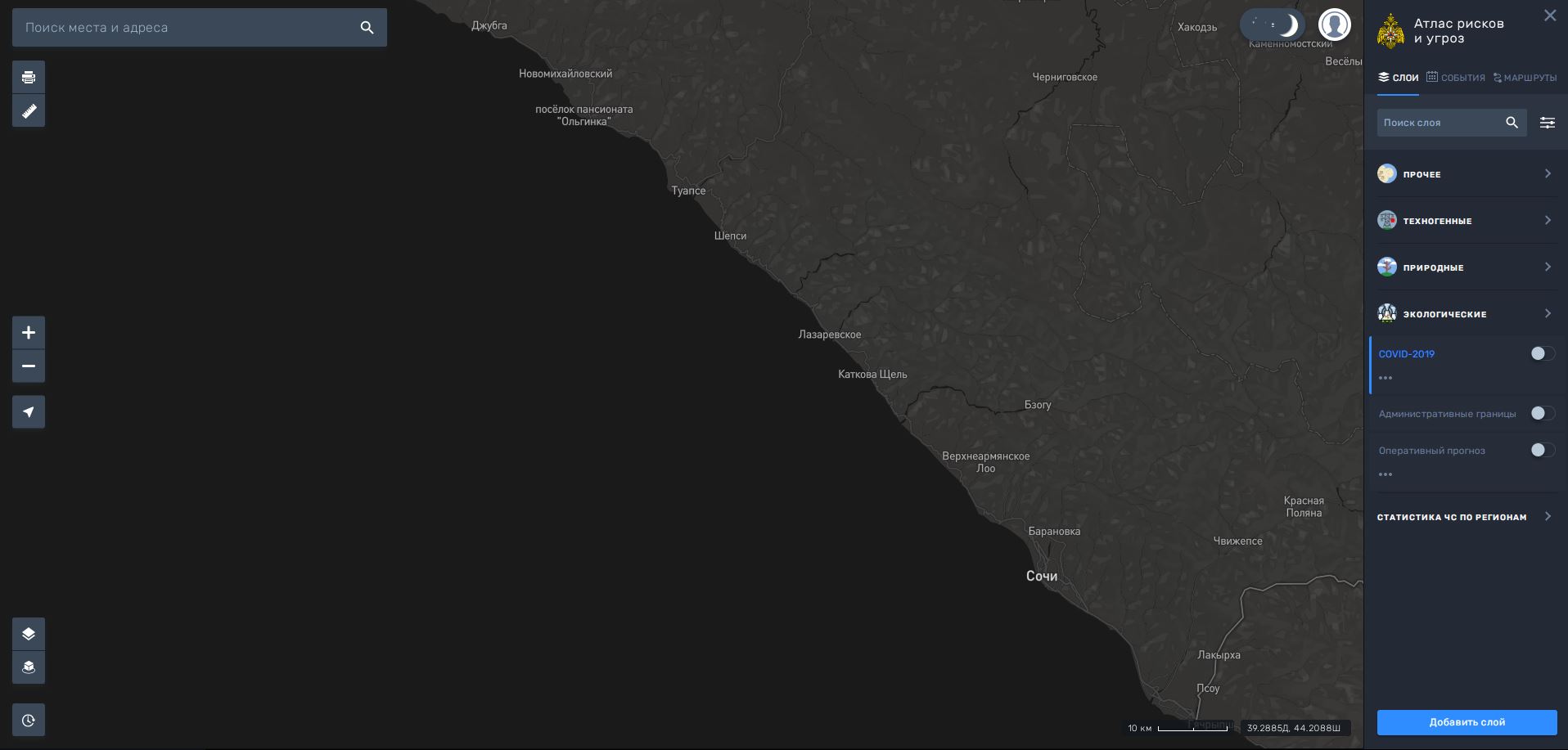 МО г. Туапсе
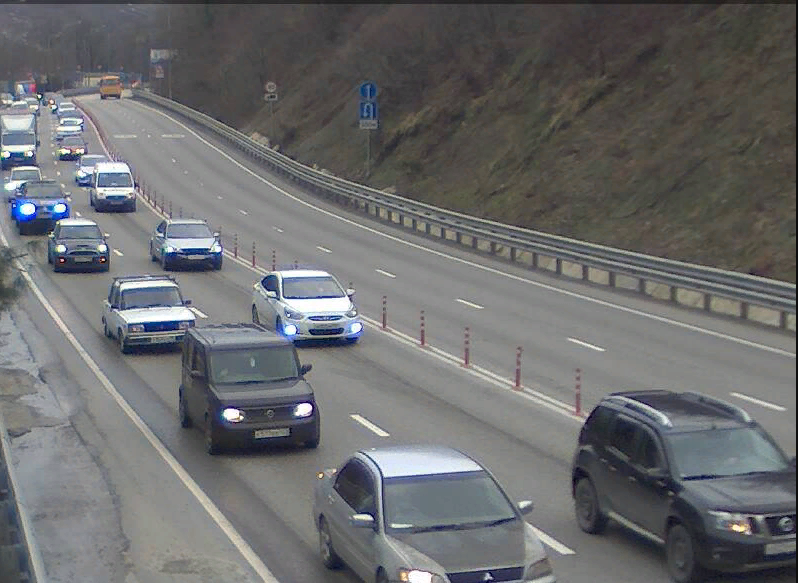 77 км
А147
Аварийно-опасный участок 
с 52 по 198 км (риск возникновения: 
ухудшение видимости, туман)
МО г. Сочи
Условные обозначения
- Участок автодороги с повышенным риском возникновения ДТП, нарушением движения
- Объездная дорога
2
- Населенный пункт
Отрезанные н.п.: нет
Объездная дорога: нет